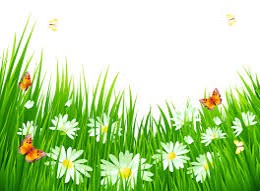 আজকের পাঠে সবাইকে স্বাগতম
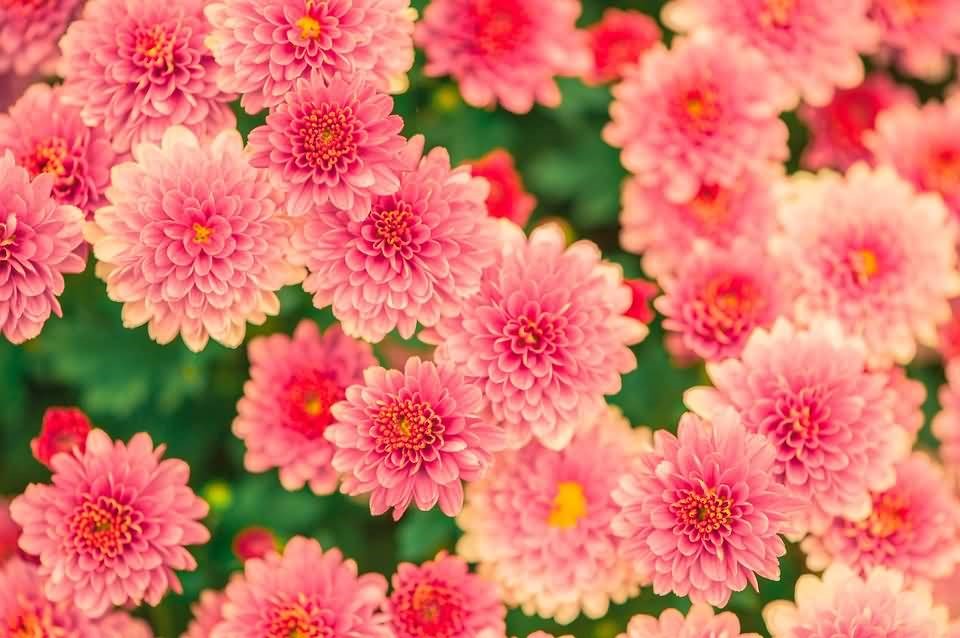 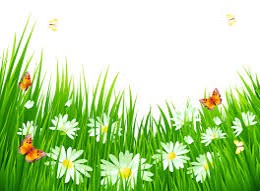 শিক্ষক পরিচিতি
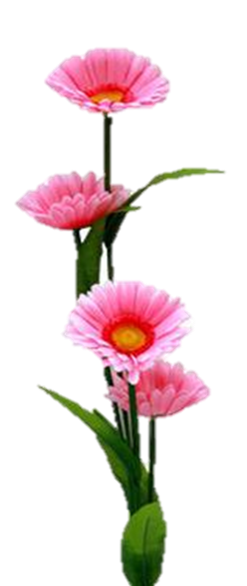 মুহাম্মদ আলী হোসেন পাঠান 
সহকারী শিক্ষক
চৌড়া নয়াবাড়ী সরকারি প্রাথমিক বিদ্যালয়
কালিগঞ্জ,গাজীপুর ।   
Gmail:alihossainpathan@gmail.com
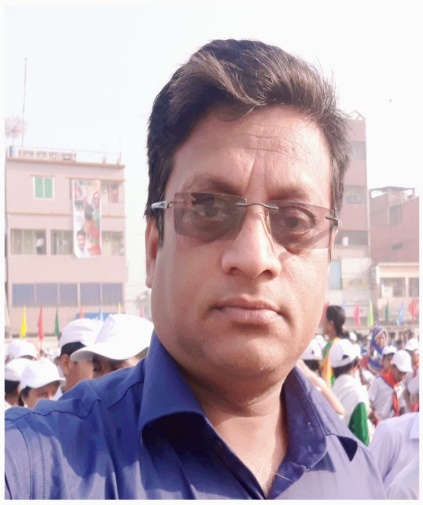 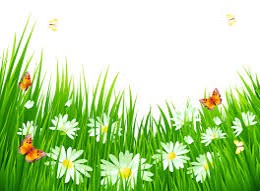 পাঠ পরিচিতি
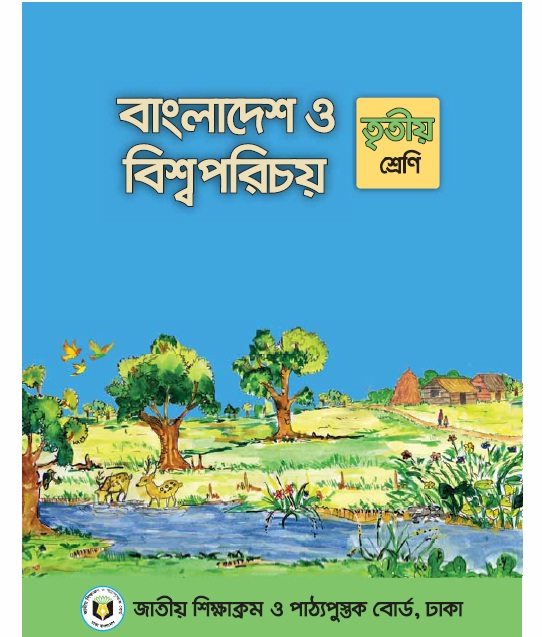 শ্রেণিঃ ৩য় 
বিষয়ঃবাংলাদেশ ও বিশ্ব পরিচয়
অধ্যায়ঃ প্রথম
পাঠঃ যানবাহন
পাঠ্যাংশঃযানবাহন সামাজিক----ব্যবহার করি ।
সময়ঃ৪০মিনিট
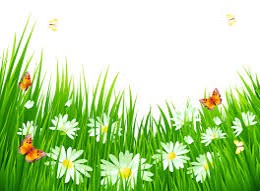 শিখনফল
১.২.4 সামাজিক পরিবেশের উপাদানগুলোর গুরুত্ব বর্ননা করতে পারবে ।
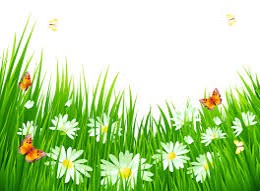 ছবি গুলো দেখে চিন্তা করে উত্তর দাও ।
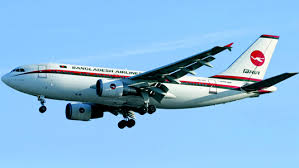 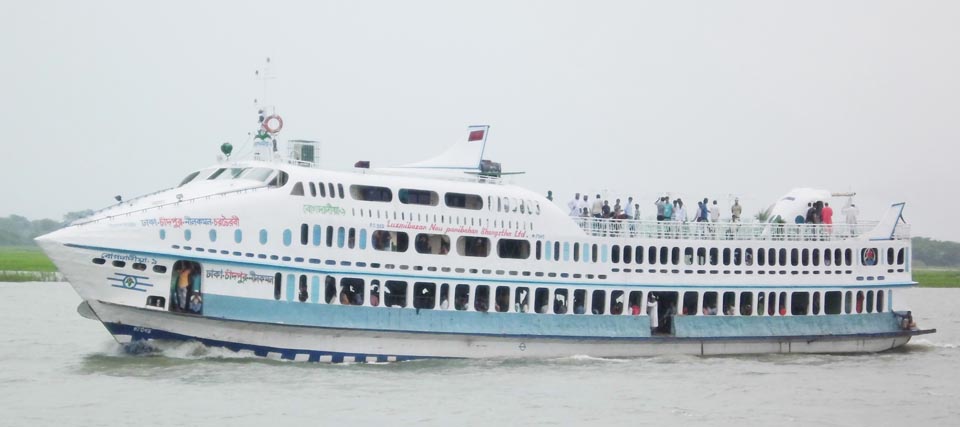 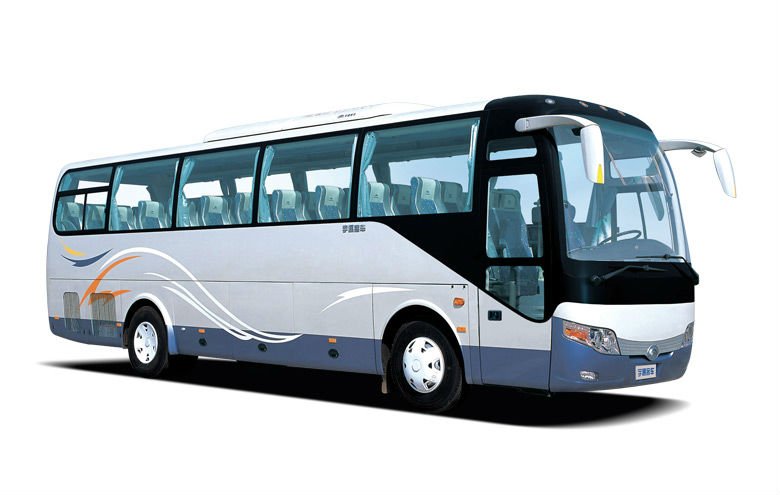 এখানে বাস, লঞ্চ ও এ্যারোপ্লেন যানবাহন দেখা যাচ্ছে । এগুলো আমাদের কি কাজে লাগে ?
এগুলো আমাদের চলাচলের কাজে লাগে।
এগুলো আমাদের পরিবেশের কোন ধরনের উপাদান?
সামাজিক উপাদান
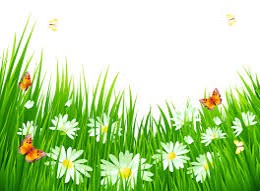 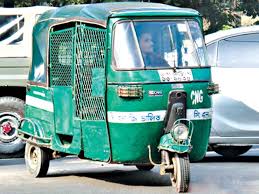 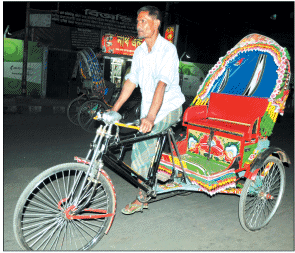 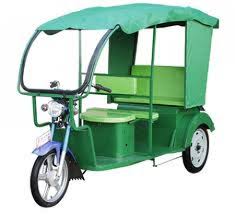 অটোরিক্সা
রিক্সা
সিএনজি
এ যানবাহনগুলো দিয়ে আমরা কি করি বলতে পার?
এ যানবাহনগুলো দিয়ে আমরা বিভিন্ন জায়গায় বেড়াতে যাই, হাঁটে বাজারে যাই, স্কুলে যাই।
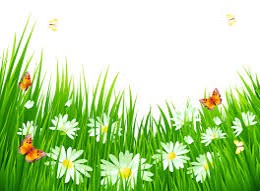 তোমরা কি বলতে পার যানবাহন আমাদের কী উপকারে আসে?
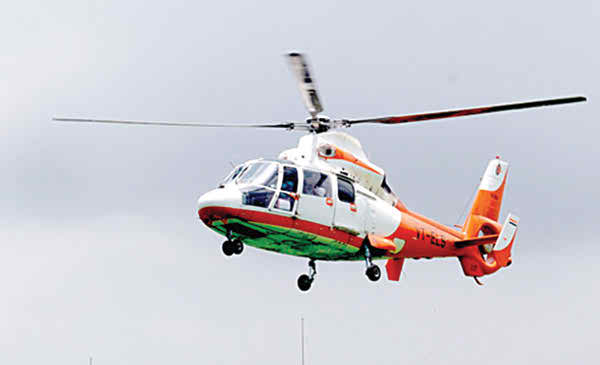 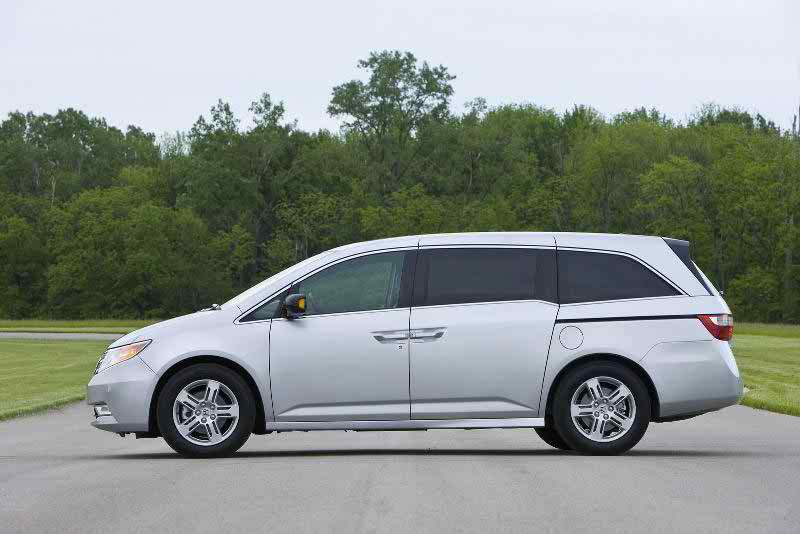 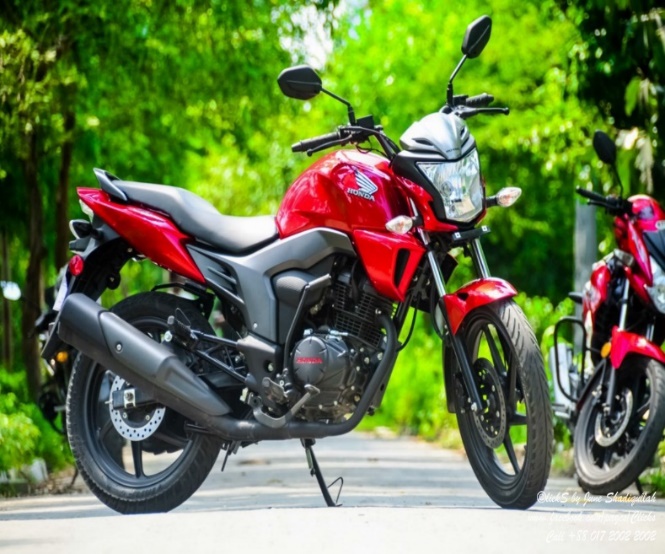 যানবাহন আমাদের অনেক উপকারে আসে, যেমন-
* দূরে কোথাও বেড়াতে যাওয়ার জন্য; 
* হাঁটে বাজারে যাওয়ার জন্য;
* স্কুল, কলেজে ইত্যাদি শিক্ষা প্রতিষ্ঠানে যাওয়ার জন্য এবং দেশে বিদেশে যাওয়ার জন্য।
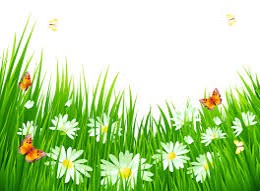 একক কাজ
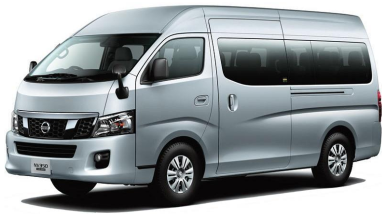 * যানবাহনটি পরিবেশের কোন ধরনের উপাদান ?   
     *এ ধরনের ৩টি যানবাহনের নাম লেখ?
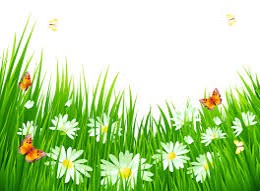 আরো কিছু যানবাহনের সাথে পরিচিত হই ।
মাইক্রোবাস
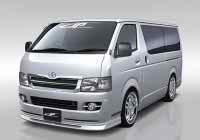 এগুলো স্থল পথের যানবাহন
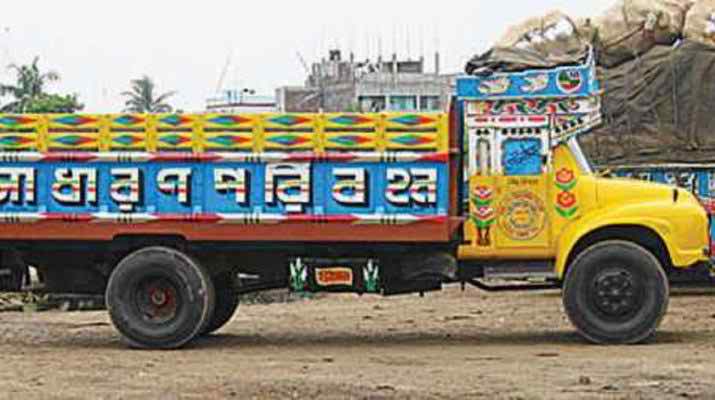 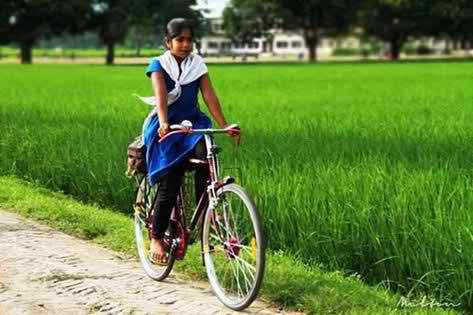 সাইকেল
ট্রাক
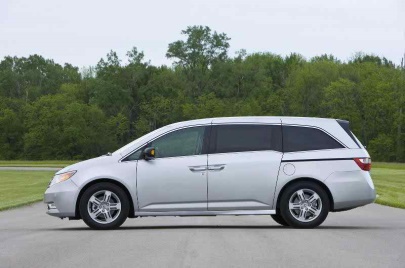 প্রাইভেটকার
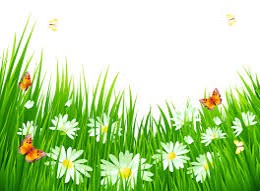 আমরা আরো কিছু যানবাহনের সাথে পরিচিত হই ।
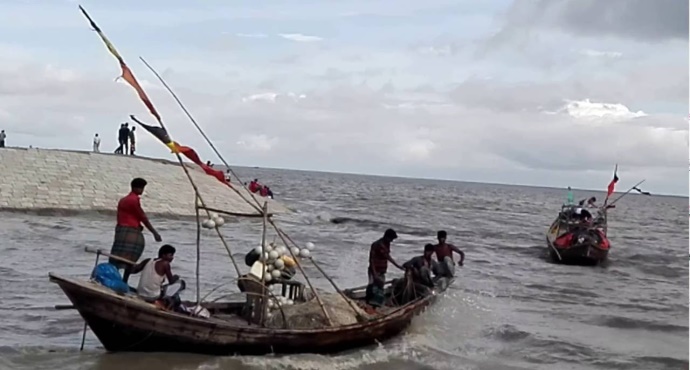 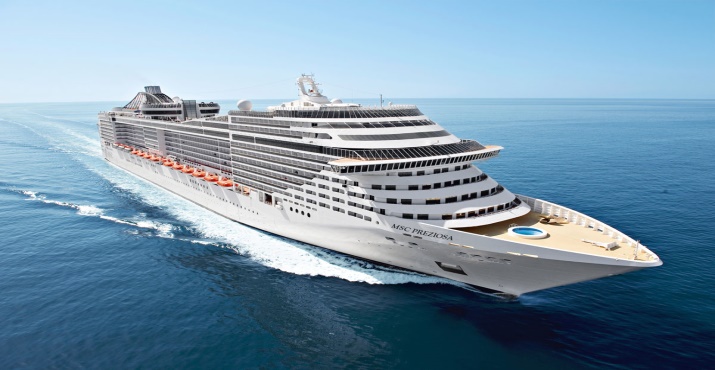 জাহাজ
নৌকা
এগুলো জল পথের যানবাহন
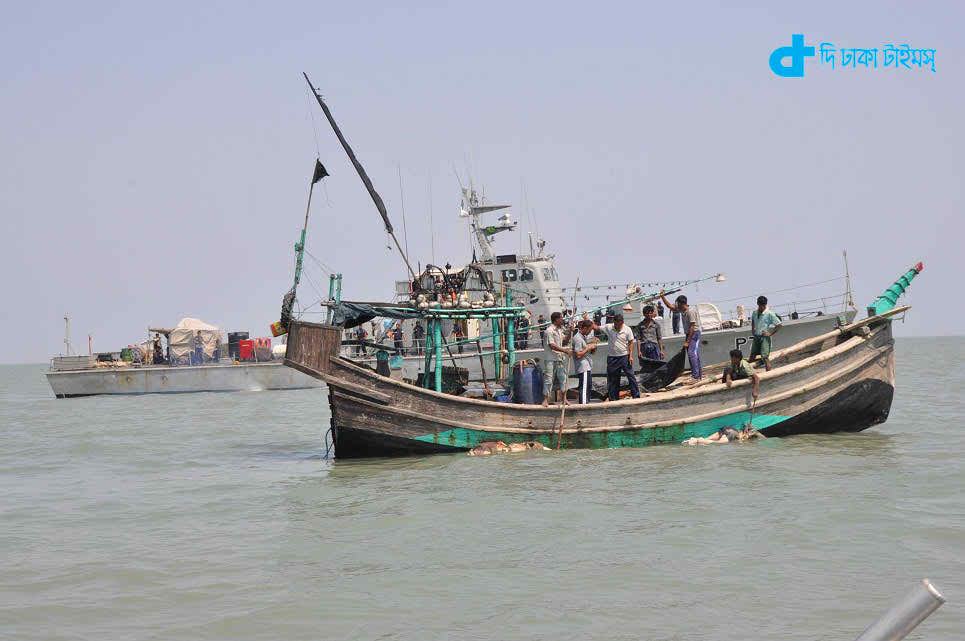 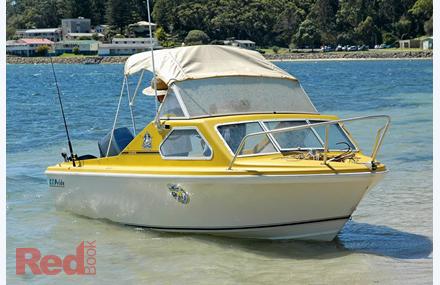 ট্রলার
স্প্রীড বোট
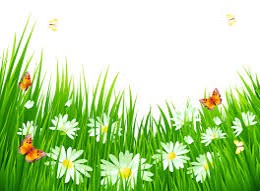 দলগত কাজ
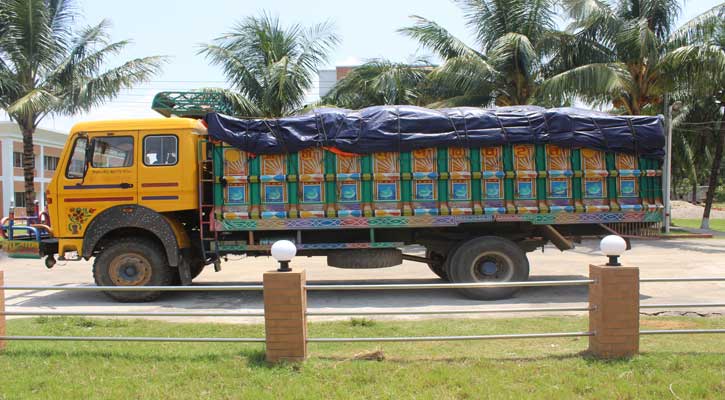 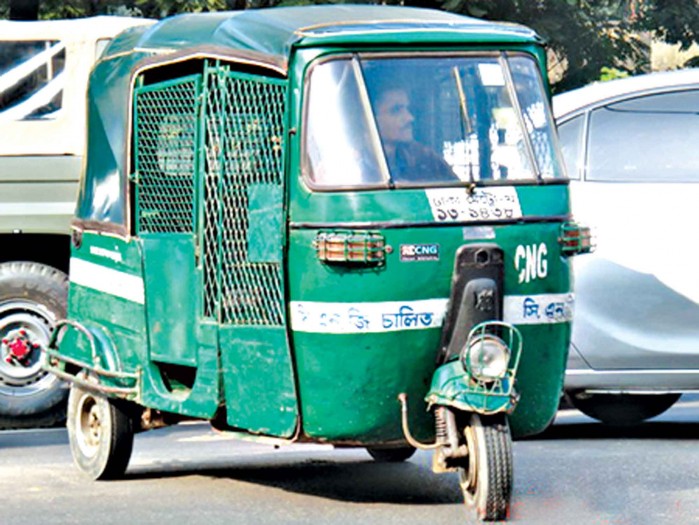 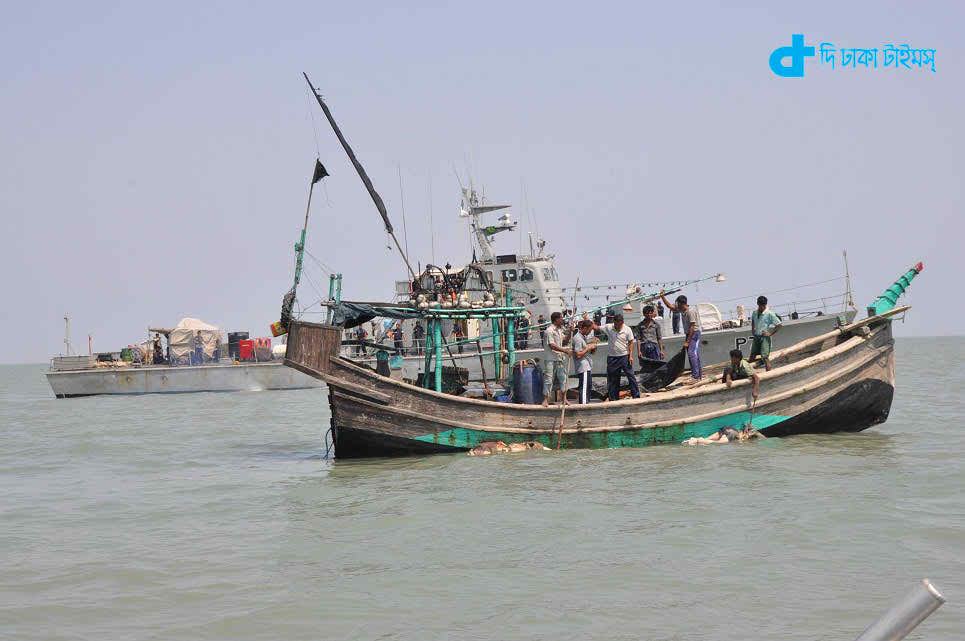 উপরের যানবাহনগুলো তোমাদের কী কী উপকারে আসে তা প্রতিক্ষেত্রে তিনটি করে বাক্য লেখ।
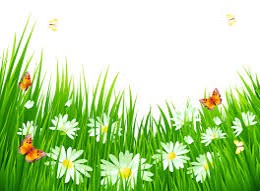 আর কিছু যানবাহনের সাথে পরিচিত হই
উড়োজাহাজ
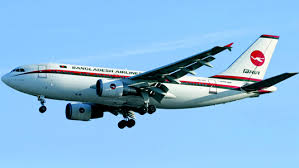 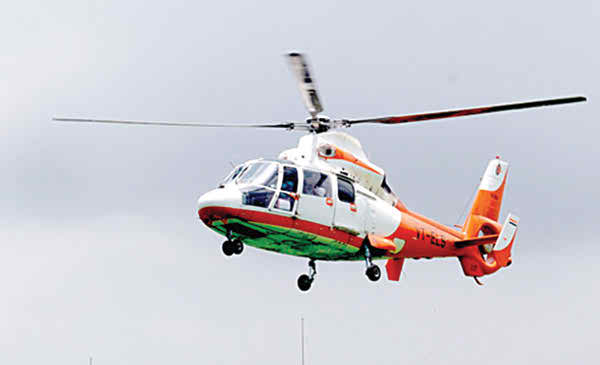 হেলিকাপ্টার
প্যারাসুট ও রকেট এক ধরনের আকাশ পথের যানবাহন।
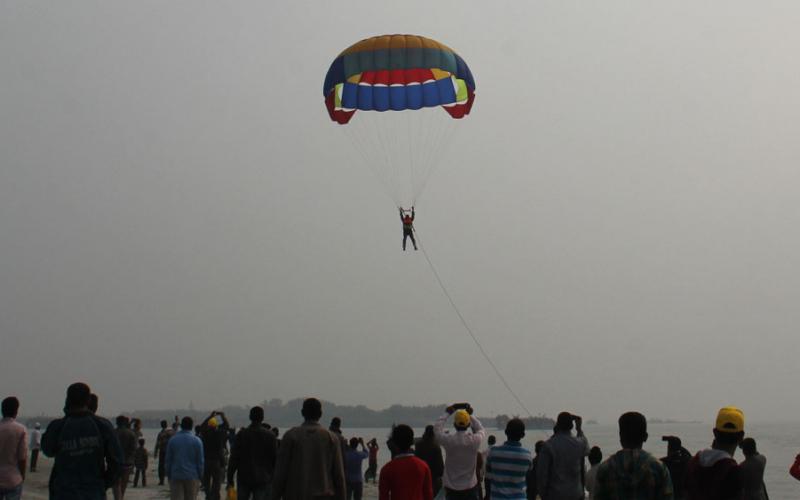 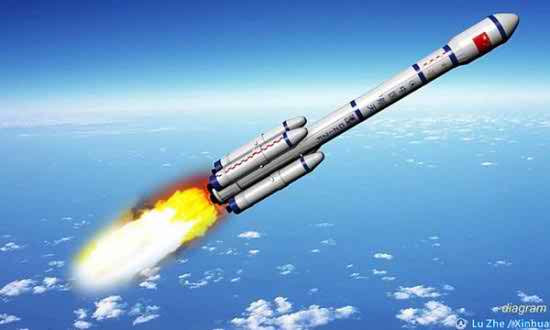 প্যারাসুট
রকেট
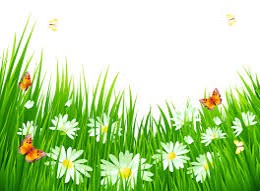 জোড়ায় কাজ
স্থলপথ, জলপথ ও আকাশ পথের ৩টি করে যানবাহনের নাম লিখ
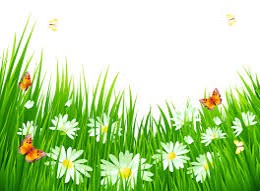 পাঠ্য বইয়ের সাথে সংযোগ স্থাপন পৃষ্ঠা নং ৮
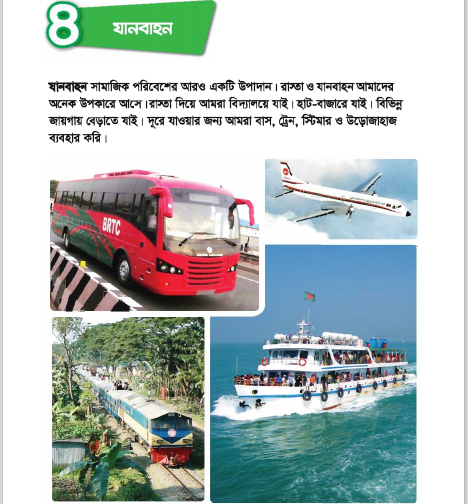 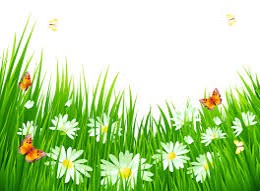 বাড়ির কাজ
তোমার এলাকায় দেখা যায় এমন  ৫টি যানবাহনের নাম খাতায় লিখে আনবে।
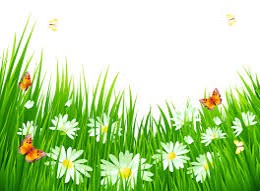 সবাইকে ধন্যবাদ
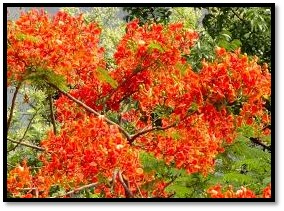 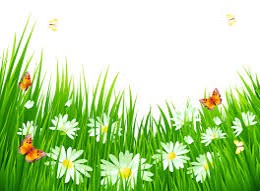